SEVENTH SUNDAY AFTER EPIPHANY
Year C
Genesis 45:3-11, 15  •  Psalm 37:1-11, 39-40
1 Corinthians 15:35-38, 42-50  •  Luke 6:27-38
Then Joseph said to his brothers, "Come closer to me." And he kissed all his brothers and wept upon them;
Genesis 45:4a, 15a
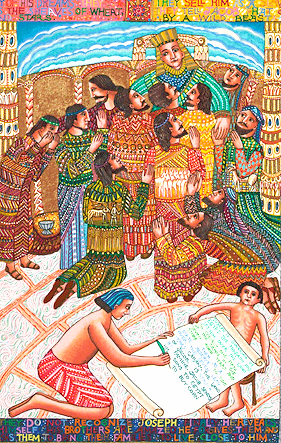 Joseph Forgives His Brothers (detail from Story of Joseph)

John August Swanson
Serigraph, 1986
Be still before the LORD, and wait patiently for him; … Refrain from anger, and forsake wrath. Do not fret--it leads only to evil.
Psalm 37:7a, 8
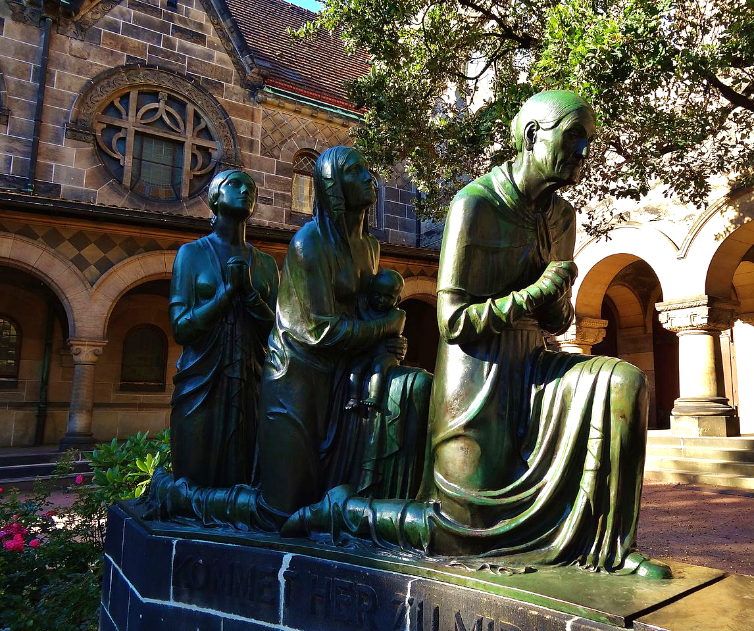 Prayers for Reconciliation (after WWII Bombings)  --  Reconciliation Church, Dresden, Germany
you do not sow the body that is to be, but a bare seed … God gives it a body as he has chosen, and to each kind of seed its own body.
1  Corinthians 15:37b-38
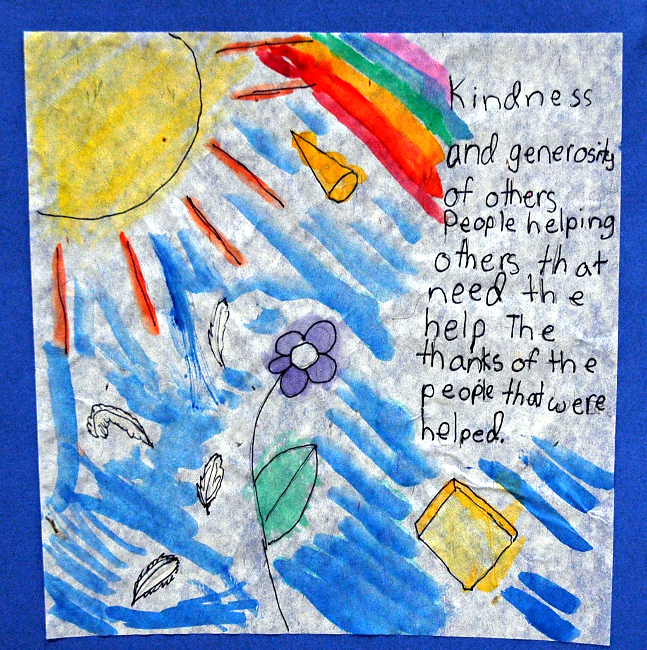 https://www.flickr.com/photos/wonderlane/4463707407 - Wonderlane
Kindness and Generosity  --  Henrietta, TOPS School, Seattle, WA
"… Love your enemies, do good to those who hate you, bless those who curse you, pray for those who abuse you.
Luke 6:27b-28
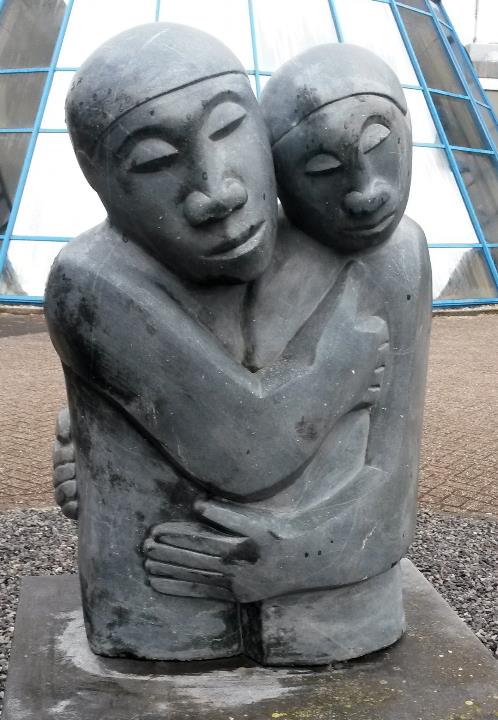 Reconciliation

Amos Supuni
Woerden, Netherlands
If anyone strikes you on the cheek, offer the other also; and from anyone who takes away your coat do not withhold even your shirt.
Luke 6:29
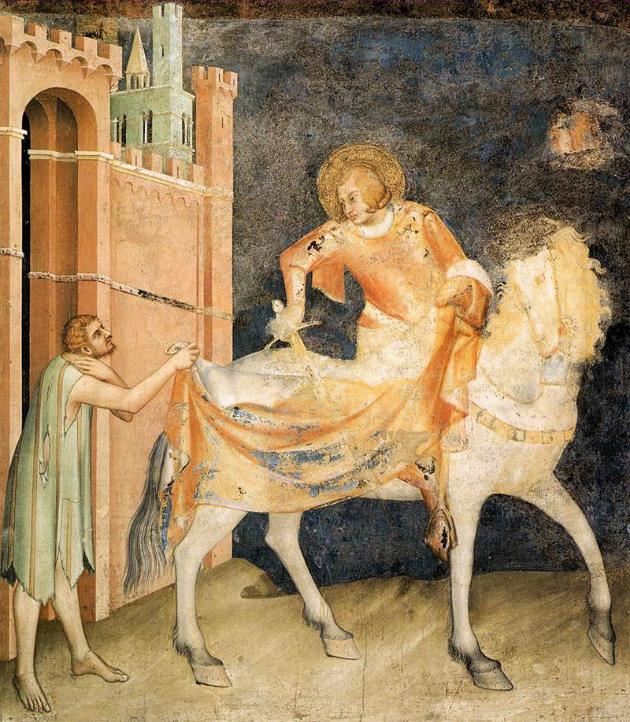 Martin and the Beggar

Simone Martini
Church of St. Francis
Assisi, Italy
Give to everyone who begs from you; and if anyone takes away your goods, do not ask for them again.
Luke 6:30
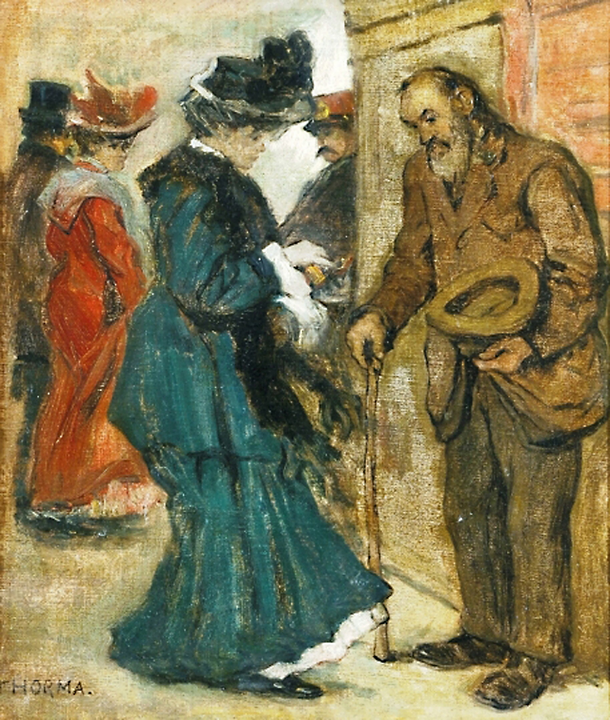 ?
Alms

Janos Thorma Hungarian, first part of 20th c.
Do to others as you would have them do to you.
Luke 6:31
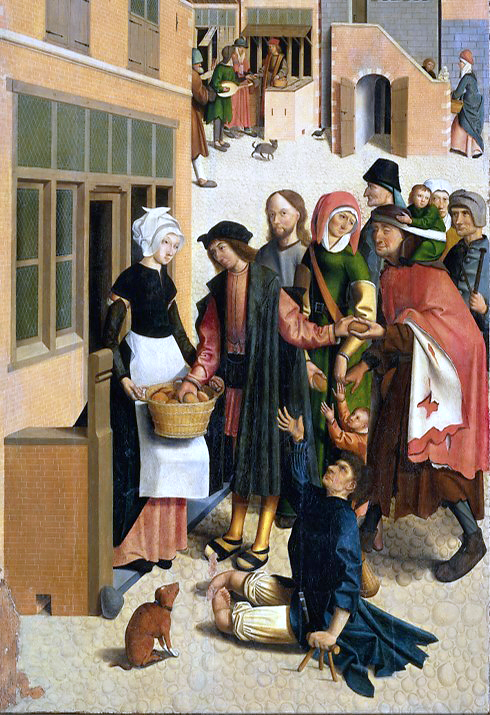 Feeding the Hungry
(Christ stands among the hungry)

  
Master of Aalkmaar
Rijksmuseum
Amsterdam, Netherlands
But love your enemies, do good … expecting nothing in return …
Luke 6:35a
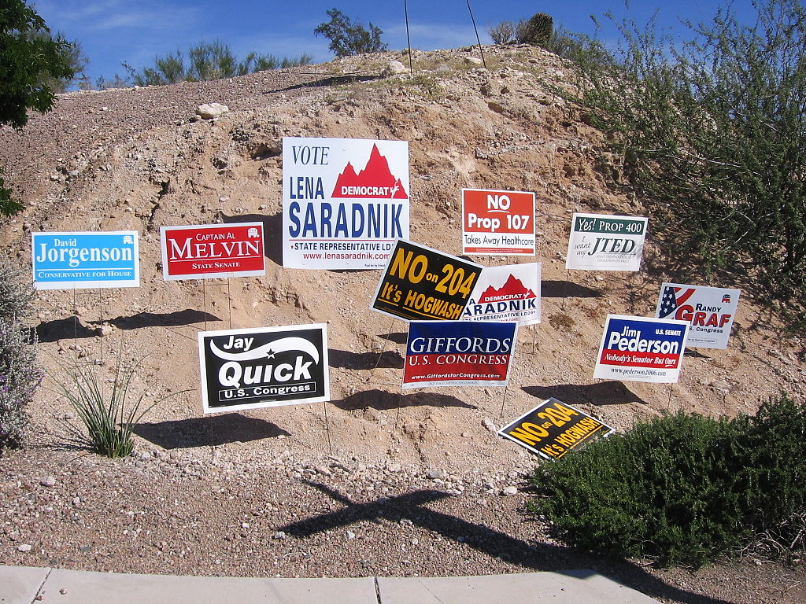 Arizona 8th district campaign signs, 2008
Be merciful, just as your Father is merciful.  "Do not judge, and you will not be judged;
Luke 6:36-37a
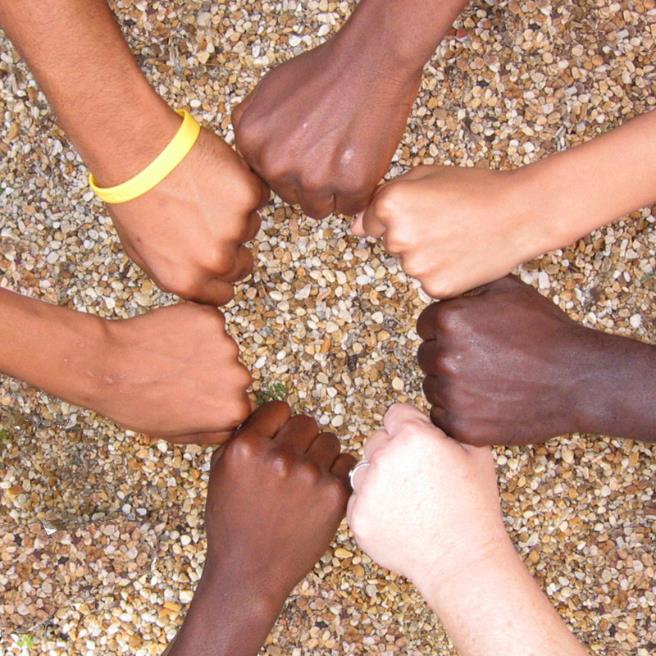 Hands, All Together

Avondale Pattillo United Methodist Church, Decatur, GA
do not condemn, and you will not be condemned. Forgive, and you will be forgiven; give, and it will be given to you."
Luke 6:37b-38a
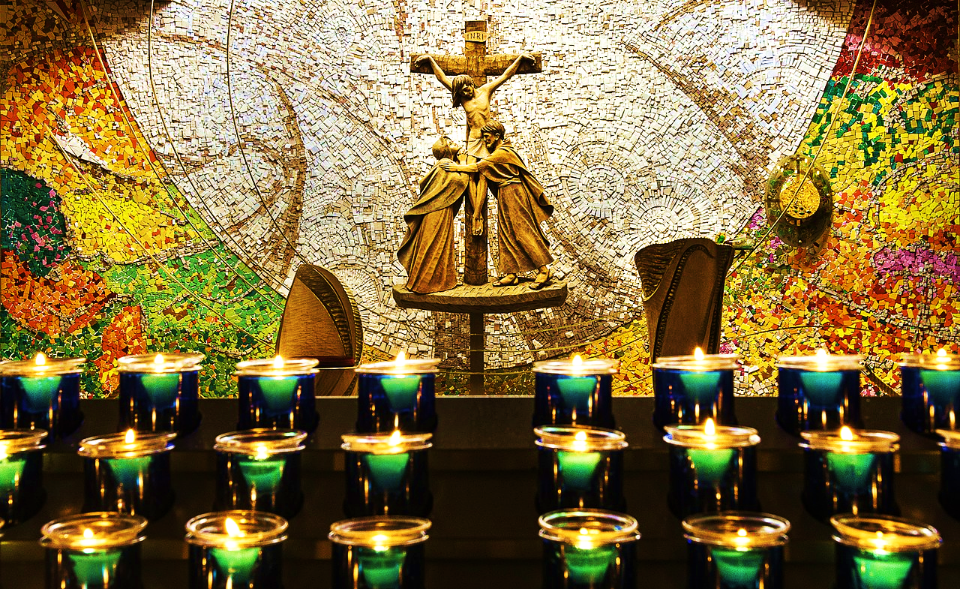 Mosaic in Chapel of Reconciliation  --  Knock, County Mayo, Ireland
Credits
New Revised Standard Version Bible, copyright 1989, Division of Christian Education of the National Council of the Churches of Christ in the United States of America. Used by permission. All rights reserved.

http://www.johnaugustswanson.com/default.cfm/PID%3d1.2.9-13.html  1986 by John August Swanson
https://commons.wikimedia.org/wiki/File:Reconciliation_Church_of_Dresden_97265915.jpg - 	Kalispera Dell
https://commons.wikimedia.org/wiki/File:Reconciliation_Amos_Supuni_Woerden.jpg
http://www.flickr.com/photos/jimforest/986530941/
http://commons.wikimedia.org/wiki/File:Thorma_Alms.jpg
https://commons.wikimedia.org/wiki/File:De_zeven_werken_van_barmhartigheid_Rijksmuseum_SK-A-2815-1.jpeg
https://commons.wikimedia.org/wiki/File:Arizona_8th_district_campaign_signs_2006_election.jpg - GURoadrunner
http://www.flickr.com/photos/apmethodist/1678695596/
https://commons.wikimedia.org/wiki/File:Chapel_Of_Reconciliation_Candles_and_Mosaic.jpg – Michael McLaughlin
Additional descriptions can be found at the Art in the Christian Tradition image library, a service of the Vanderbilt Divinity Library, http://diglib.library.vanderbilt.edu/.  All images available via Creative Commons 3.0 License.